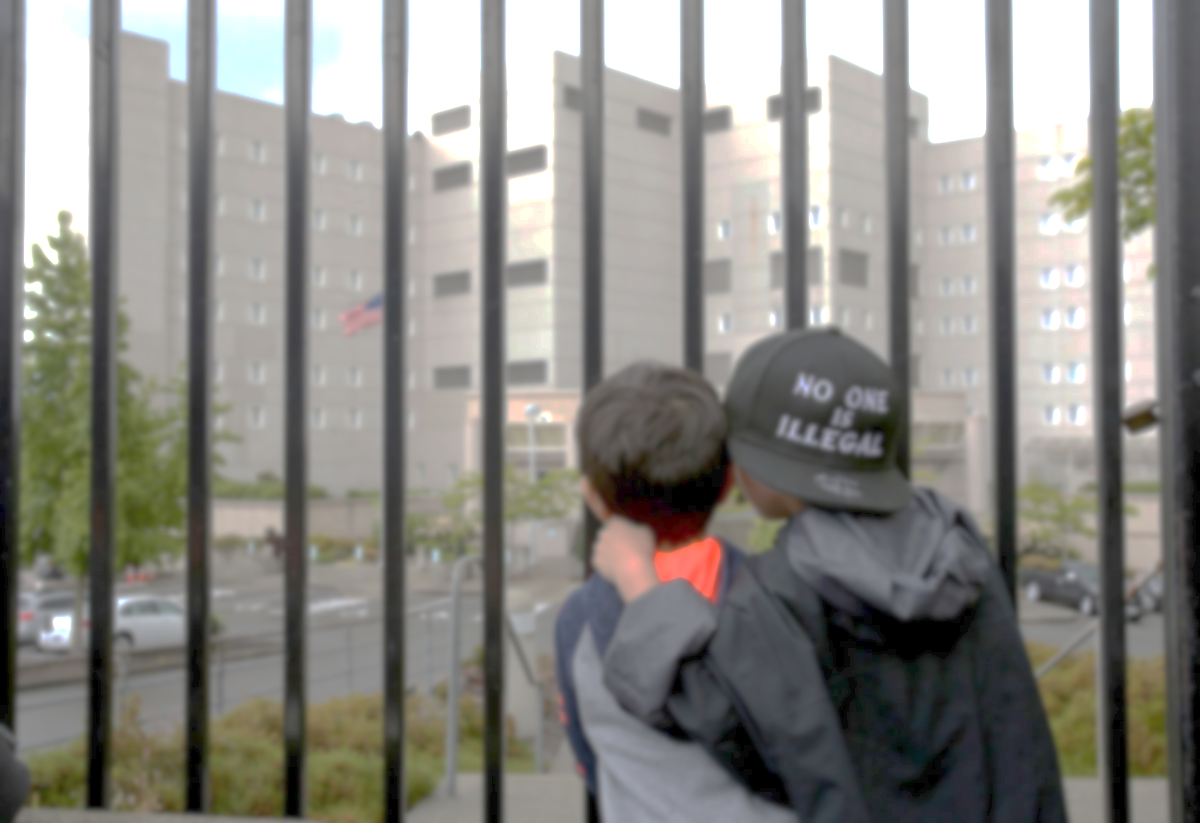 Международные стандарты содержания и защиты прав мигрантов. Принципы и основные документы

Казахстан
Октябрь 2019
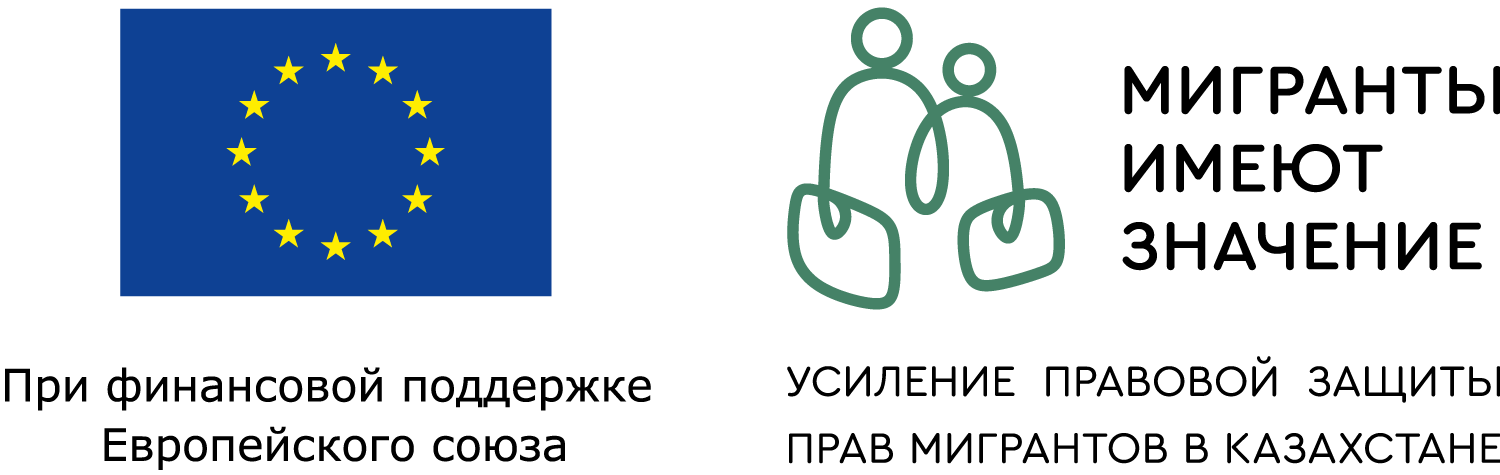 Что такое иммиграционное задержание?

Иммиграционное задержание:
лишение свободы по причинам, связанным с миграцией

Уголовное заключение: лишение свободы гражданина или негражданина по обвинению в совершении преступления или осуждении.
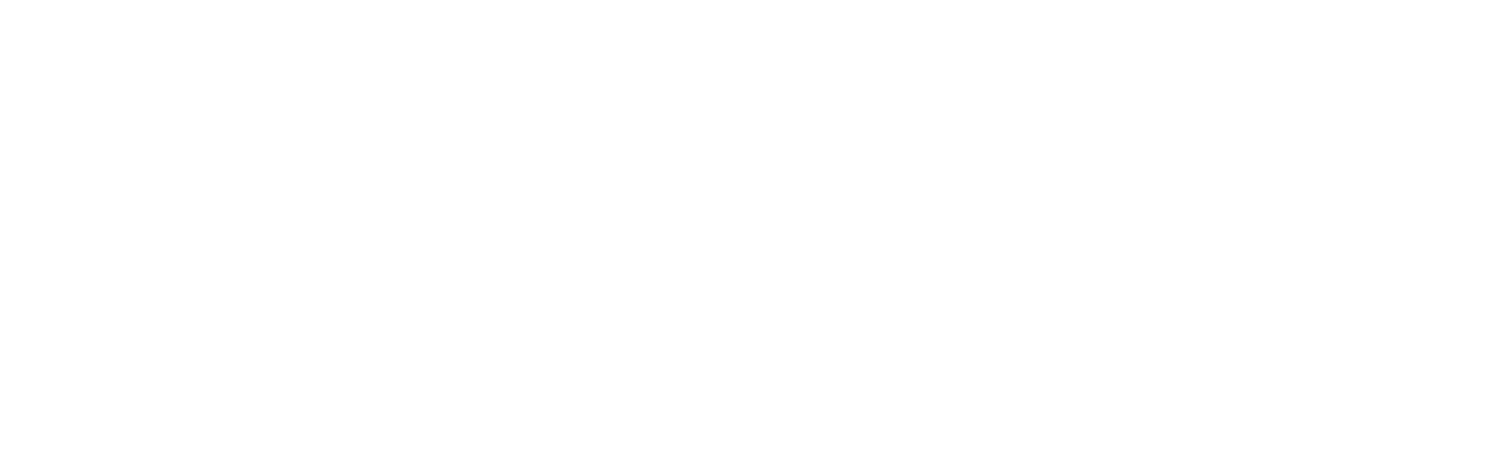 ПРАВО НА СВОБОДУ: Соответствующие договоры ООН: Казахстан

МПГПП - Международный пакт о гражданских и политических правах
см. также Замечание общего порядка № 35 Комитета по правам человека,  и
пересмотренную дискуссию № 5 о лишении свободы мигрантов, 7 февраля 2018 г. Рабочей группы ООН по произвольным задержаниям (WGAD), 
Женевская конвенция о статусе беженцев (1951 г.)
См. также Руководство по применимым критериям и стандартам, касающимся задержания лиц, ищущих убежища, и альтернатив задержанию 2012 г. УВКБ ООН
КПР - Конвенция о правах ребенка
МКЗЛНИ - Конвенция для защиты всех лиц от насильственных исчезновений
КПИ - Конвенция о правах инвалидов
КПП - Конвенция против пыток и других жестоких, бесчеловечных или унижающих достоинство видов обращения и наказания
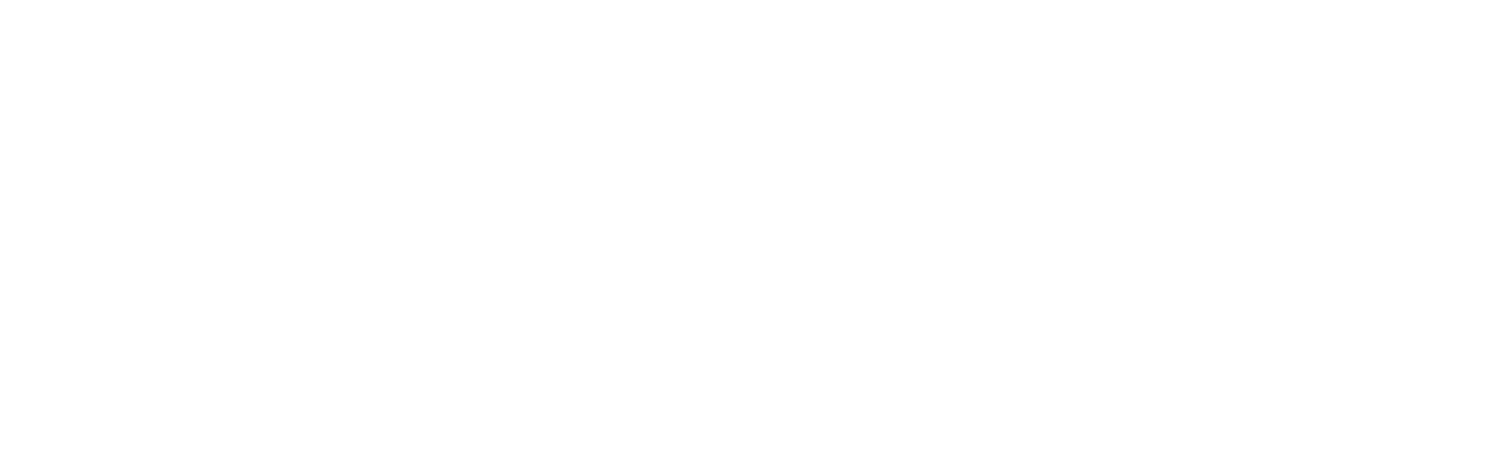 Процедуры подачи индивидуальных жалоб в соответствии с МПГПП и КПП.
Процедуры запроса: КПП и МКЗЛНИ
Характер «задержания»
Лишение свободы // ограничение передвижения
не определен со ссылкой на классификацию, налагаемую национальным законодательством
Является ли место, где лица, содержащиеся в ходе миграционного разбирательства, местом содержания под стражей, зависит от того, могут ли находящиеся там лица свободно покидать его по своему желанию или нет
Рабочая группа ООН по произвольным задержаниям, Пересмотренная дискуссия № 5 о лишении свободы мигрантов, 7 февраля 2018 года
Различие между лишением свободы (задержанием) и ограничением передвижения является одним из
«степень или интенсивность, а не природа или содержание...
отправной точкой должна быть его конкретная ситуация, и необходимо учитывать целый ряд критериев, таких как тип, продолжительность, последствия и способ применения рассматриваемой меры».
ЕСПЧ, Guzzardi против Италии, Заявка № 7367/76, 6 ноября 1980 года.
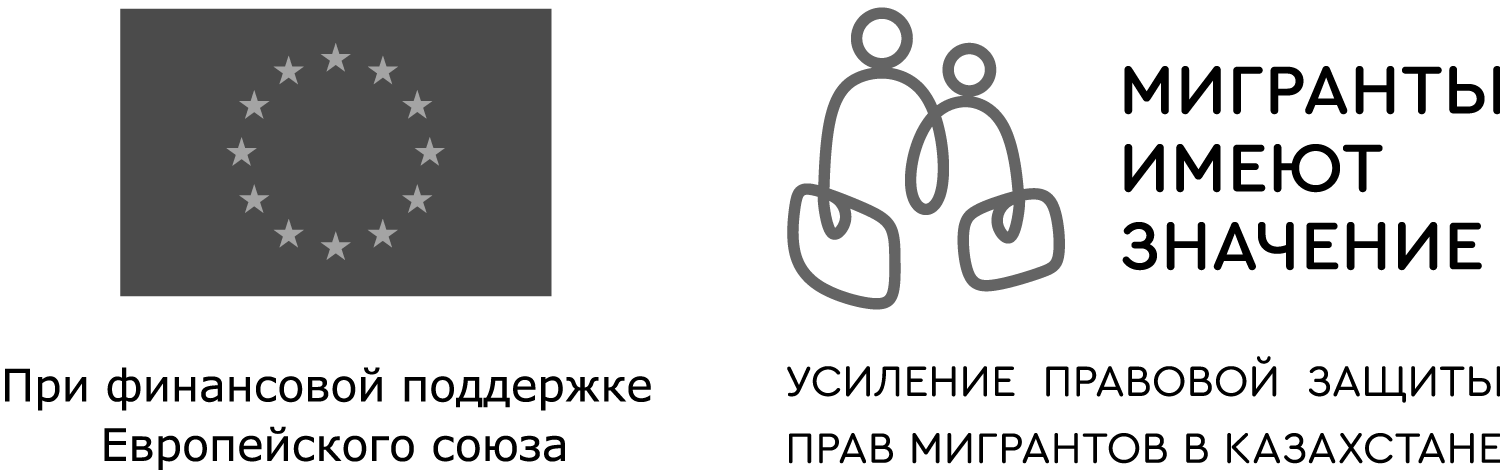 Характер «задержания»
Лишение свободы // ограничение передвижения
домашний арест
	Комитет по правам человека, Горжи-Динка против Камеруна, сообщение № 1134/2002

специальный надзор в течение трех лет с обязательством проживания на небольшом острове
	ЕСПЧ, Guzzardi против Италии, заявка № 7367/76, 6 ноября 1980 года

заключение в запретную зону аэропорта
	Комитет по правам человека, Заключительные замечания: Бельгия (CCPR / CO / 81 / BEL, 2004), пункт. 17
	 ЕСПЧ, Амуур против Франции, заявка № 19776/92, 25 июня 1996 года; Шамса против 	Польши, заявка № 45355/99 45357/99, 27 ноября 2003 г.
	«Они находились под строгим и постоянным надзором полиции и не имели никакой 	юридической и социальной помощи ... ни продолжительность, ни необходимость их 	заключения не были рассмотрены судом. Тот факт, что лица, ищущие убежища, могут 	добровольно покинуть страну, в которой они хотят укрыться, не может исключать 	ограничения свободы».
ограничение в приемном центре на острове Лампедуза и на судах в гавани Палермо 
ЕСПЧ, Хлайфия и другие против Италии, жалоба № 16483/12, 15 декабря 2016 г.
«Заявителей держали в приемном центре невольно»
обязательство сообщать один раз в день (не задержание);
	Комитет по правам человека, Салах Каркер против Франции, сообщение № 833/1998
Если “задержание”        		Статья 9 МПГПП

Ограничение движения            	Статья 12 МПГПП
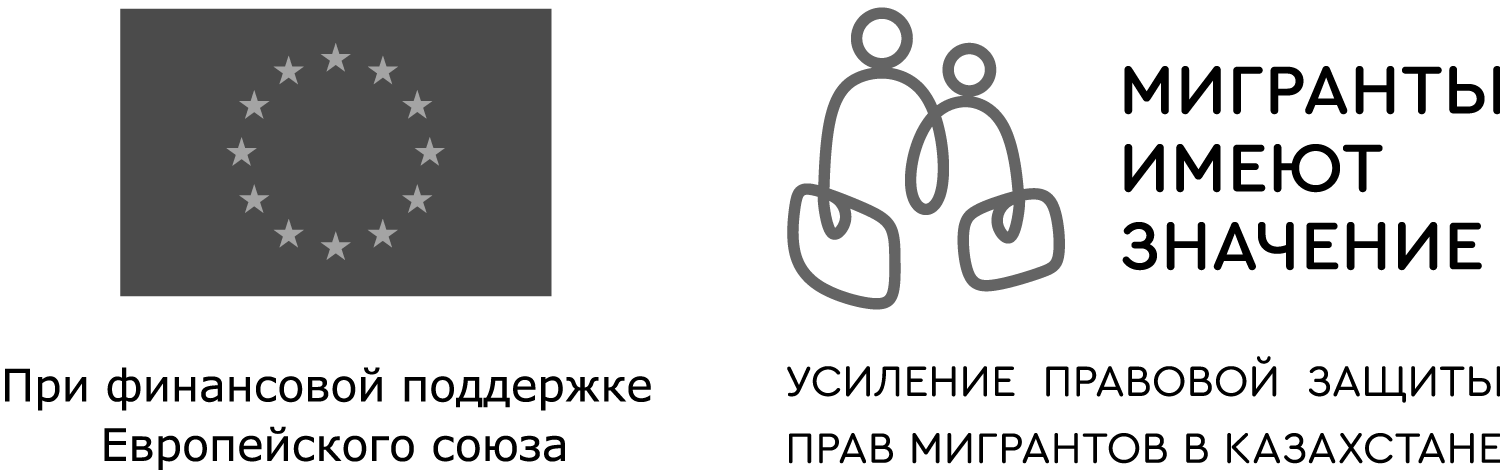 МПГПП - Международный пакт о гражданских и политических правах
Статья 9(1)
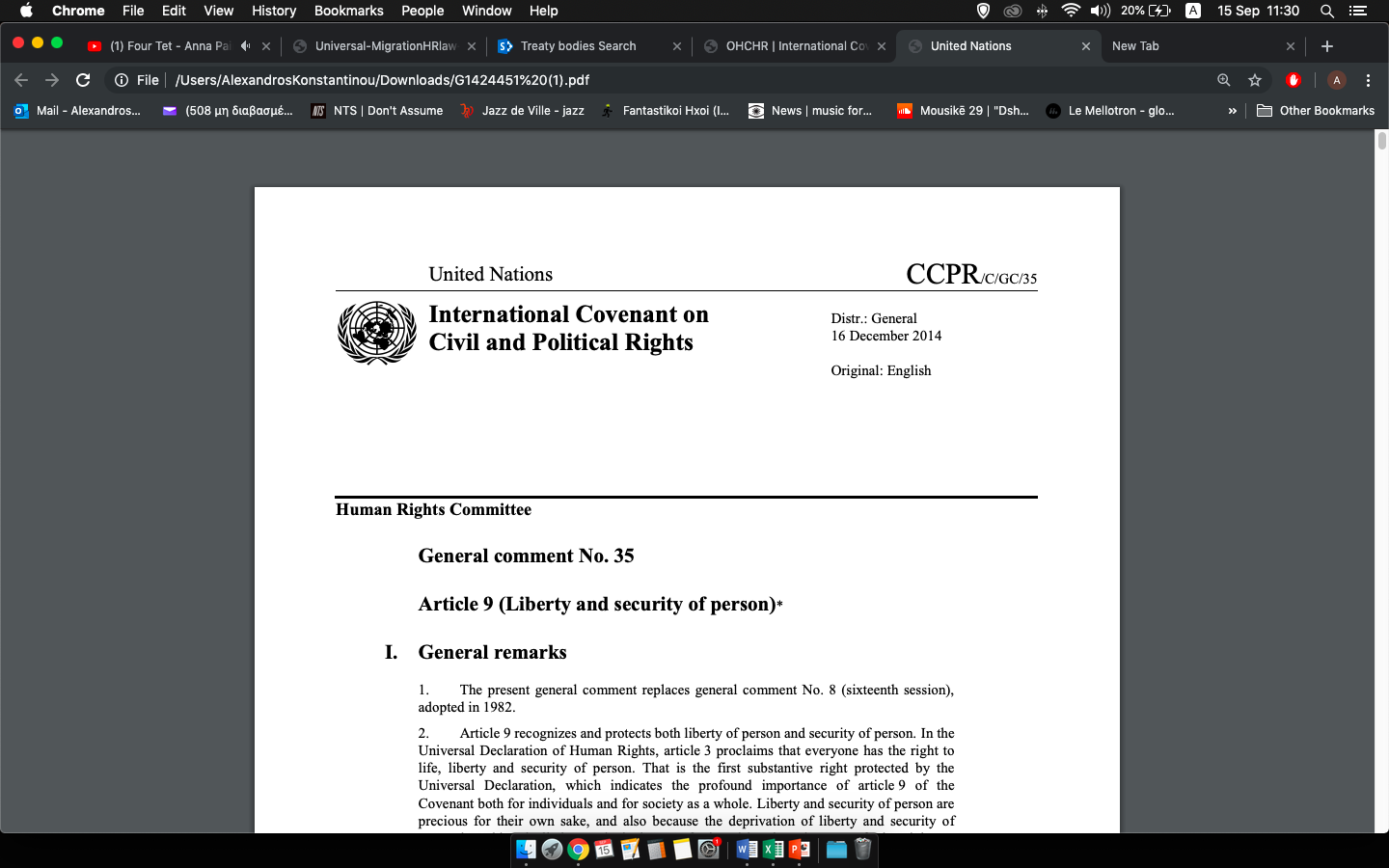 «Каждый человек имеет право на свободу и личную неприкосновенность. Никто не может быть подвергнут произвольному аресту или содержанию под стражей. Никто не должен быть лишен свободы иначе, как на таких основаниях и в соответствии с такой процедурой, которые установлены законом»
Замечания общего порядка № 35
Никто не должен быть лишен свободы иначе, как на таких основаниях и в соответствии с такой процедурой, которые установлены законом. Любые материально-правовые основания для ареста или содержания под стражей должны быть установлены законом и должны быть определены с достаточной точностью, с тем чтобы не допускать слишком широкого или произвольного толкования или применения. Лишение свободы без такой законной санкции является незаконным.
Принудительное содержание в процессе рассмотрения дел об иммиграционном контроле само по себе не является произвольным, однако такое содержание должно быть оправданным исходя из соображений разумности, необходимости и соразмерности в свете обстоятельств и должно подлежать пересмотру с течением времени.
Просители убежища, незаконно прибывающие на территорию государства-участника, могут подвергаться принудительному содержанию на короткий период времени для документирования их въезда, регистрации их жалоб и, при наличии сомнений, для установления их личности . Их дальнейшее принудительное содержание на период рассмотрения их жалоб было бы произвольным при отсутствии конкретных особых причин, относящихся к каждому непосредственному случаю, таких как вероятность того, что человек скроется, опасность совершения им преступлений в отношении других лиц или угроза совершения действий в ущерб национальной безопасности.
Замечания общего порядка № 35
Принимаемое решение должно учитывать обстоятельства каждого конкретного случая и не должно носить характера обязательной нормы, касающейся широкой категории лиц
при этом должно учитываться наличие менее жестких мер достижения тех же самых целей, как, например, обязанность встать на учет, поручительство или другие меры, препятствующие побегу; а также такое решение должно подлежать периодической переоценке и пересмотру в судебном порядке
Решения относительно задержания мигрантов также должны учитывать последствия принудительного содержания для их физического или психического здоровья. 
Любое принудительное содержание, диктуемое соображениями необходимости, должно иметь место в приемлемых и отвечающих санитарным нормам помещениях, пребывание в которых не должно являться наказанием, и не должно осуществляться в тюрьмах.
Неспособность государства-участника осуществить высылку лица по причине отсутствия гражданства, а также других препятствий не является основанием для бессрочного принудительного содержания
Четкая правовая база
Содержание под стражей должно осуществляться в соответствии с национальным законодательством и в соответствии с такими процедурами, которые предусмотрены национальным законодательством. 
Комитет по правам человека, сообщение № 2024/2011, Исраил против Казахстана
Национальное законодательство должно быть «достаточно точным»
См. Также ЕСПЧ, Хлайфия и другие против Италии [GC], заявка №. 16483/12, 15 декабря 2016 г., пп. 91-92
«В соответствии с процедурой, предписанной законом ... прежде всего требуется, чтобы любой арест или задержание имели законную основу в национальном законодательстве. Однако эти слова не просто относятся к внутреннему законодательству. Они также касаются качества закона»- Качество права: закон должен быть доступным, точным и предсказуемым»
Защита от произвола
Арест или задержание может быть разрешено национальным законодательством и, тем не менее, может быть произвольным

Понятие произвола не следует отождествлять с «противозаконностью», а следует толковать более широко, чтобы включать элементы неуместности, несправедливости, отсутствия предсказуемости и надлежащей правовой процедуры.

Содержание под стражей в ходе разбирательств по контролю за иммиграцией само по себе не является произвольным, но содержание под стражей должно быть обоснованным, разумным, необходимым и соразмерным в свете обстоятельств и пересмотренным по мере его продления во времени.

Комитет по правам человека F.K.A.G. и другие. против Австралии, сообщение № 2094/2011; M.G.C. против Австралии, сообщение № 1875/2009.
Защита от произвола
Обоснование в индивидуальном порядке (в каждом конкретном случае)

- Комитет по правам человека, Даниал Шафик против Австралии, сообщение № 1324/2004, п. 7.3
«Государство-участник представило в качестве оправдания содержания автора под стражей свой общий опыт того, что лица, ищущие убежища, скрываются, если их не удерживают под стражей ... Государство-участник не предоставило никаких других оправданий в связи с конкретным случаем автора, который оправдывал бы его дальнейшее содержание под стражей»  

- Комитет по правам человека М.М.М. и другие. против Австралии, сообщение № 2136/2012, пп. 10.3-10.4
«В решении должны учитываться соответствующие факторы в каждом конкретном случае, и оно не должно основываться на обязательном правиле для широкой категории… Какие бы ни были оправдания для первоначального задержания, например, в целях установления личности и других вопросов, государство-участник, по мнению Комитета, не продемонстрировала в индивидуальном порядке, что их постоянное бессрочное содержание под стражей является оправданным».
Рабочая группа ООН по произвольным задержаниям, Пересмотренная дискуссия №. 5 О лишении свободы мигрантов, п. 19. 
«Необходимость задержания должна оцениваться на индивидуальной основе, а не на основе официальной оценки текущего миграционного статуса мигранта. Содержание под стражей должно соответствовать принципу соразмерности, и поэтому автоматическое и/или обязательное содержание под стражей в контексте миграции является произвольным».
Защита от произвола
2. Задержание должно быть оправдано как разумное

«Элемент разумности требует, чтобы содержание под стражей устанавливалось для достижения законной цели в каждом отдельном случае»
	Рабочая группа ООН по произвольным задержаниям, Пересмотренное обсуждение № 5 О лишении 	свободы мигрантов, 7 февраля 2018 года, 22.
Комитет по правам человека, Samba Jalloh против Нидерландов, сообщение № 794/1998, п. 8.2 

«Комитет отмечает, что «произвольность» должна толковаться более широко, чем «противозаконность», чтобы включать элементы необоснованности. Учитывая полет автора из открытого объекта, на котором он размещался с момента его прибытия в течение приблизительно 11 месяцев , Комитет считает, что было не обосновано задерживать автора на ограниченное время до тех пор, пока не была завершена административная процедура, касающаяся его дела. Как только разумная перспектива его высылки прекратилась, его задержание было прекращено»
Защита от произвола
Смотрите также
- Мнение WGAD № 45/2006 A / HRC / 7/4 / Add.1 (2007), с.40 (Абди против Великобритании) пп.25–26
«Заявленная цель содержания под стражей, то есть выдворение, не может фактически оправдать содержание под стражей, поскольку оно совершенно нереалистично»

- ЕСПЧ, А. и другие против Соединенного Королевства, жалоба № 3455/05 от 19 февраля 2009 г., п. 169.
«Нет никаких доказательств того, что в период содержания заявителей под стражей была ... какая-либо реалистичная перспектива их высылки»

- Директива ЕС о возвращении (2008/115 / EU), ст. 15 (4)
«Когда выясняется, что разумная перспектива выдворения более не существует по юридическим или иным соображениям или если условия, изложенные в пункте 1, более не существуют, заключение под стражу перестает быть оправданным и соответствующее лицо должно быть немедленно освобождено».
Защита от произвола
3. Дальнейшее обоснование, кроме незаконного въезда / заявления о предоставлении убежища после первоначального краткого периода содержания под стражей - обязательство по периодическому рассмотрению
Комитет по правам человека F.K.A.G. и другие. против Австралии, сообщение № 2094/2011

«Лица, ищущие убежища, которые незаконно въезжают на территорию государства-участника, могут быть задержаны на короткий первоначальный период для того, чтобы документально подтвердить их въезд, зарегистрировать их заявления и установить их личность, если есть сомнения. Задержание их в дальнейшем во время разрешения их претензий будет произвольным, если отсутствуют конкретные причины, характерные для данного лица, такие как индивидуальная вероятность побега, опасность преступлений против других или риск действий против национальной безопасности .
Защита от произвола
Комитет по правам человека, A. против Австралии, Сообщение No. 560/1993 

«Кроме того, содержание под стражей может считаться произвольным, если в этом нет необходимости при всех обстоятельствах дела, например, для предотвращения бегства или вмешательства в доказательство: в этом контексте становится важным элементом соразмерности. Однако государство-участник стремится оправдать содержание автора под стражей тем фактом, что он незаконно въехал в Австралию, и предполагаемым стимулом для побега заявителя, если он останется на свободе. 

Однако Комитет отмечает, что каждое решение о содержании лица под стражей должно быть открыто для периодического пересмотра, чтобы можно было оценить основания, оправдывающие задержание. В любом случае содержание под стражей не должно продолжаться после того периода, в течение которого государство может предоставить соответствующее обоснование. Например, факт незаконного въезда может указывать на необходимость расследования, и могут быть и другие факторы, характерные для отдельных лиц, такие как вероятность побега и отсутствие сотрудничества, которые могут оправдать задержание на определенный срок. Без таких факторов задержание может считаться произвольным, даже если въезд был незаконным.

В данном случае государство-участник не выдвинуло никаких оснований, конкретно относящихся к делу автора, которые могли бы оправдать его дальнейшее содержание под стражей в течение четырех лет, в течение которых он перемещался между различными центрами содержания под стражей”
Защита от произвола
4. Обязательство по рассмотрению менее принудительных мер
-Комитет по правам человека F.K.A.G. и другие против Австралии, сообщение № 2094/2011
«Государство-участник не продемонстрировало, что другие, менее навязчивые меры, не смогли бы достичь той же цели соблюдения потребности государства-участника в реагировании на угрозу безопасности, которую, как говорят, представляют взрослые авторы».

- Комитет по правам человека , против Австралии, Сообщение No. 900/1999. 
«В частности, государство-участник не продемонстрировало, что в свете конкретных обстоятельств автора существуют не менее инвазивные средства для достижения тех же целей, то есть соблюдения иммиграционной политики государства-участника, например, путем наложение обязательств по предоставлению отчетности, поручительств или других условий, которые бы учитывали ухудшающееся состояние автора».
Рабочая группа ООН по произвольным задержаниям, Пересмотренная дискуссия №. 5 О лишении свободы мигрантов, пп. 12,16
Любая форма административного задержания или содержания под стражей в контексте миграции должна применяться в качестве исключительной меры крайней меры. Необходимо искать альтернативы задержанию для обеспечения того, чтобы задержание использовалось в качестве исключительной меры
Защита от произвола
5. Продолжительность задержания
Комитет по правам человека, D & против Австралии, Сообщение № 1050/2002, п.7.2.

	«Во избежание любых признаков произвола содержание под стражей не должно продолжаться 	после того периода, в течение которого государство-участник может предоставить 	соответствующее обоснование»

Комитет по правам человека М.М.М. против Австралии, сообщение № 2136/2012

	«Лица не должны содержаться под стражей на неопределенный срок на основании 	иммиграционного контроля, если государство-участник не может осуществить их высылку…

	Комитет отмечает, что авторы содержались в иммиграционном изоляторе с 2009 по 2010 год, 	сначала в принудительном заключении по прибытии, а затем в результате неблагоприятных 	оценок безопасности. Какими бы ни были оправдания для первоначального задержания, 	например, в целях установления личности и других вопросов, государство-участник, по 	мнению Комитета, не продемонстрировало на индивидуальной основе, что их 	постоянное бессрочное содержание под стражей является оправданным».
Защита от произвола
Смотрите также:

«Максимальный срок содержания под стражей в ходе миграционного разбирательства должен быть установлен законодательством, и такое задержание допускается только в течение кратчайшего периода времени. Чрезмерное содержание под стражей в ходе миграционного разбирательства является произвольным ... Неограниченное содержание под стражей в ходе миграционного разбирательства не может быть оправданным и считается произвольным».
Рабочая группа ООН по произвольным задержаниям, пересмотренная дискуссия №. 5 О лишении свободы мигрантов, пп. 25-26

«Рекомендация 7: Бессрочное содержание под стражей является произвольным, и максимальные пределы содержания под стражей должны быть установлены законом»
УВКБ ООН, Руководство по применимым критериям и стандартам, касающимся задержания лиц, ищущих убежища, и альтернатив задержанию (2012 г.)
	
«Срок содержания под стражей не должен превышать разумно требуемого для преследуемой цели»
ЕСПЧ, Саади против Соединенного Королевства, жалоба № 13229/03, 29 января 2008 г., п. 74; А. и  другие против Соединенного Королевства, жалоба № 3455/05 от 19 февраля 2009 г., п. 164
Задержание беженцев
Женевская Конвенция о статусе беженцев 1951г.

Статья 31. 1. Договаривающиеся Государства не будут налагать взысканий за незаконный въезд или незаконное пребывание на их территории беженцев, которые, прибыв непосредственно из территории, на которой их жизни и свободе угрожала опасность, предусмотренная в статье 1, въезжают или находятся на территории этих государств без разрешения, при условии, что такие беженцы без промедления сами явятся к властям и представят удовлетворительные объяснения своего незаконного въезда или пребывания. 

2. Договаривающиеся Государства не будут стеснять свободу передвижения таких беженцев ограничениями, не вызываемыми необходимостью; такие ограничения будут применяться только, пока статус этих беженцев в данной стране не урегулирован или пока они не получат права на въезд в другую страну. Договаривающиеся Государства будут предоставлять таким беженцам достаточный срок и все необходимые условия для получения ими права на въезд в другую страну.
Задержание беженцев
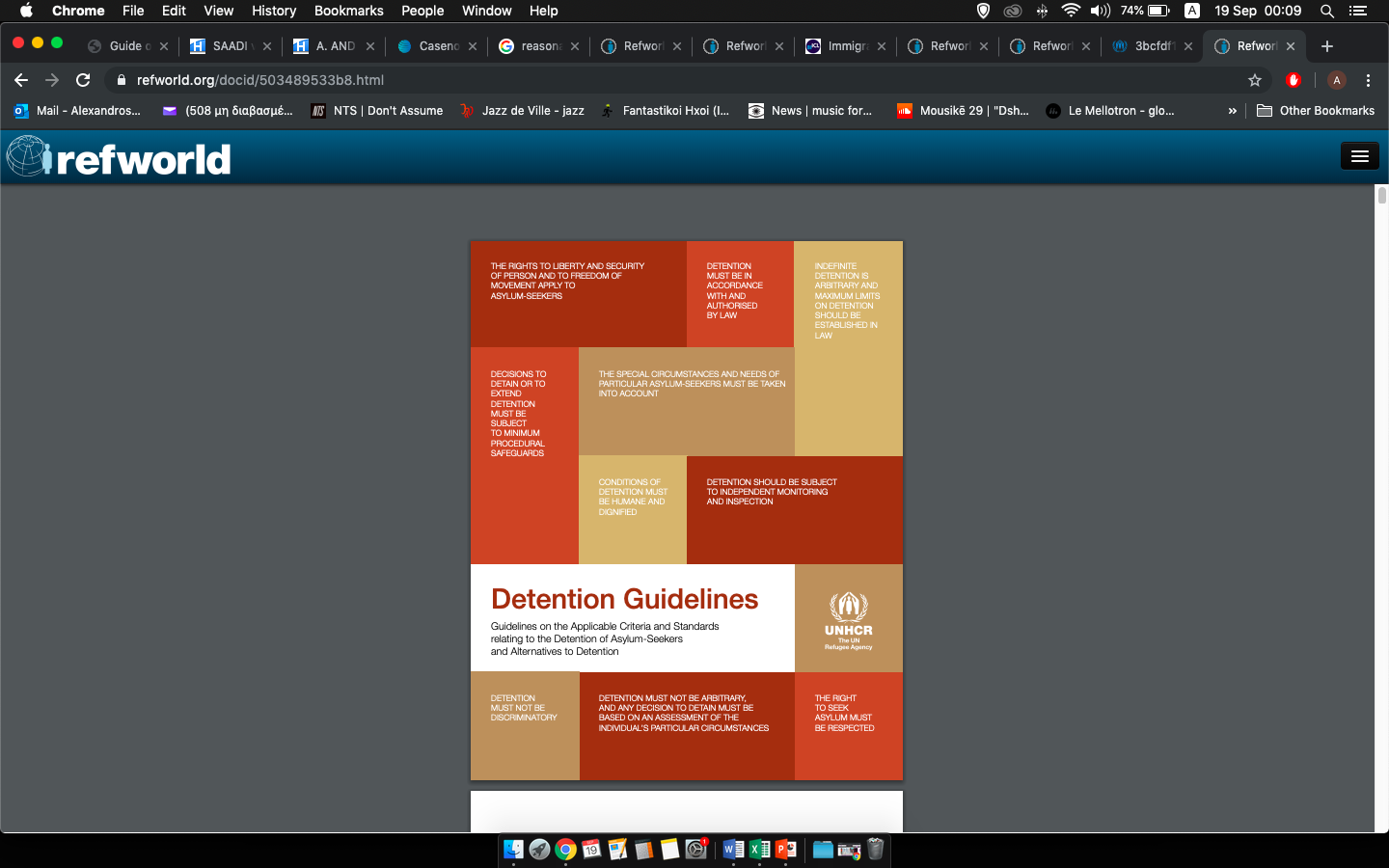 Принцип 3. Содержание под стражей должно осуществляться в рамках соответствующего законодательства

Принцип 4. Задержание не должно производиться в произвольном порядке, любое решение о задержании должно быть основано на оценке обстоятельств в каждом конкретном случае.

Принцип 4.1. Задержание является исключительной мерой и может быть применено исключительно в законных целях
защиты общественного порядка;
предотвратить побег и/или в случаях вероятности отказа от сотрудничества;
в связи с ускоренными процедурами для явно необоснованных или явно необоснованных заявлений
Задержание беженцев
Запрещается лишение свободы ребенка, ищущего убежища, ребенка-беженца, лица без гражданства или мигранта, включая несопровождаемых или разлученных детей.
Рабочая группа ООН по произвольным задержаниям, Пересмотренная дискуссия №. 5 лишения свободы мигрантов, п. 19
Задержание детей
Статья 24 МПГПП: «Каждый ребенок без всякой дискриминации … имеет право на такие меры защиты, которые требуются в его положении как малолетнего со стороны его семьи, общества и государства».
- Комитет по правам человека, Бахтияри против Австралии, Сообщение № 1069/2002
«Комитет считает, что принцип, согласно которому во всех решениях, затрагивающих ребенка, его первоочередные интересы должны учитываться в первую очередь, является неотъемлемой частью права каждого ребенка на такие меры защиты, которые требуются его или ее статусом несовершеннолетнего со стороны его или ее семьи, общества и государства, как того требует пункт 1 статьи 24 Пакта»
Замечание общего порядка № 35: Дети не должны быть лишены свободы, за исключением случаев крайней меры и на самый короткий соответствующий период времени, принимая во внимание их наилучшие интересы в качестве основного соображения в отношении продолжительности и условий содержания под стражей, и также принимая во внимание крайнюю уязвимость и необходимость ухода за несовершеннолетними без сопровождения.Комитет по правам человека, Д. и Е. против Австралии, Сообщение № 1050/2002, 7.2;Jalloh против Нидерланд, Сообщение № 794/1998, пп. 8.2-8.3
Задержание детей
Статья 3 (1) КПР:  «Во всех действиях в отношении детей, независимо от того, предпринимаются они государственными или частными учреждениями, занимающимися вопросами социального обеспечения, судами, административными или законодательными органами, первоочередное внимание уделяется наилучшему обеспечению интересов ребенка».
Статья 37 (b) КПР: «ни один ребенок не был лишен свободы незаконным или произвольным образом. Арест, задержание или тюремное заключение ребенка осуществляются согласно закону и используются лишь в качестве крайней меры и в течение как можно более короткого соответствующего периода времени».
Каждый ребенок всегда имеет фундаментальное право на свободу и свободу от иммиграционного задержания ... задержание любого ребенка из-за миграционного статуса их или их родителей представляет собой нарушение прав ребенка и противоречит принципу наилучших интересов ребенка ... детей никогда не следует задерживать по причинам, связанным с миграционным статусом их или их родителей…. Любой вид задержания детей должен быть запрещен законом, и такой запрет должен полностью применяться на практике.
Совместное замечание общего порядка № 4 (2017) Комитета по защите прав всех трудящихся-мигрантов и членов их семей и № 23 (2017) Комитета по правам ребенка об обязательствах государства в отношении прав человека детей в контексте международной миграции в странах происхождения, транзита, назначения и возвращения, 16 ноября 2017 года, п. 5.
Обращение с задержанными
Статья 7 МПГПП: Никто не должен подвергаться пыткам или жестоким, бесчеловечным или унижающим его достоинство обращению или наказанию
Статья 10(1) МПГПП: Все лица, лишенные свободы, имеют право на гуманное обращение и уважение достоинства, присущего человеческой личности.
Статья 2 (1) КПП: Каждое Государство-участник предпринимает эффективные законодательные, административные, судебные и другие меры для предупреждения актов пыток на любой территории под его юрисдикцией.
Статья 11 КПП :  Каждое Государство-участник систематически рассматривает правила, инструкции, методы и практику, касающиеся допроса, а также условия содержания под стражей и обращения с лицами, подвергнутыми любой форме ареста, задержания или тюремного заключения на любой территории, находящейся под его юрисдикцией, с тем чтобы не допускать каких-либо случаев пыток.
Статья 16 (1) КПП : Каждое Государство-участник обязуется предотвращать на любой территории, находящейся под его юрисдикцией, другие акты жестокого, бесчеловечного или унижающего достоинство обращения и наказания
Обращение с задержанными
Статья 7 МПГПП

Комитет считает необходимым составить список запрещенных действий или установить четкие различия между различными видами наказания или обращения; различия зависят от характера, цели и серьезности применяемого обращения.
Комитет по правам человека, Замечание общего порядка № 20 - Запрещение пыток или других жестоких, бесчеловечных или унижающих достоинство видов обращения и наказания, статья 7 (1992)

Зависит от всех обстоятельств дела, таких как продолжительность и способ обращения, его физические или психические последствия, а также пол, возраст и состояние здоровья жертвы
Комитет по правам человека, Vuolanne против Финояндии, Сообщение № 265/1987, 7 апреля 1989 года, п. 9.2

Уровень жестокости
Обращение с задержанными
- Комитет по правам человека, C против Австралии, Сообщение № 900/1999

«Комитет отмечает, что государству-участнику было известно, по крайней мере, с августа 1992 года, когда ему были назначены транквилизаторы, о психиатрических трудностях, с которыми столкнулся автор. Действительно, к августу 1993 года стало очевидно, что существует конфликт между продолжением содержания автора под стражей и его вменяемостью».

Несмотря на все более серьезную оценку условий содержания автора в феврале и июне 1994 года (и попытку самоубийства), только в августе 1994 года министр использовал свое исключительное право освободить его из иммиграционного заключения по медицинским показаниям (хотя он по закону оставался под стражей). 

Как показали последующие события, к тому моменту болезнь автора достигла такого уровня тяжести, что должны были последовать необратимые последствия. По мнению Комитета, продолжающееся содержание автора под стражей, когда государству-участнику было известно о психическом состоянии автора и не было предпринято необходимых мер для улучшения психического состояния автора, представляет собой нарушение его прав в соответствии со статьей 7 Пакта».
Обращение с задержанными
- Комитет по правам человека М.М.М. против Австралии, Сообщение № 2136/2012

«Комитет считает, что сочетание произвольного характера содержания автора под стражей, его длительной и/или неопределенной продолжительности, отказа предоставить авторам информацию и процессуальные права и сложных условий содержания под стражей в совокупности наносит им серьезный психологический вред и представляют собой обращение, противоречащее статье 7 Пакта. В свете этого вывода Комитет не будет рассматривать те же претензии в соответствии с пунктом 1 статьи 10 Пакта».
Обращение с задержанными: Условия содержания
- Комитет по правам человека, Муконг против Камеруна, Коммуникационное сообщение № 458/1991, п. 9.3
«Что касается условий содержания под стражей в целом, то Комитет отмечает, что должны соблюдаться определенные минимальные стандарты в отношении условий содержания под стражей независимо от уровня развития государства-участника.

К ним относятся, в соответствии с правилами 10, 12, 17, 19 и 20 Минимальных стандартных правил обращения с заключенными ООН, минимальная площадь пола и кубический объем воздуха для каждого заключенного, надлежащие санитарные условия, одежда, которая ни в коем случае не должна оскорблять или унижать человеческое достоинство, предоставление отдельной кровати и предоставление пищи, имеющей питательную ценность, достаточную для здоровья и силы.

Следует отметить, что это минимальные требования, которые, по мнению Комитета, должны всегда соблюдаться, даже если экономические или бюджетные соображения могут затруднить соблюдение этих обязательств».
Обращение с задержанными: Условия содержания
Минимальные стандартные правила обращения с заключенными; 

Свод принципов защиты всех лиц, подвергаемых задержанию или заключению в какой-бы то ни было форме; 

Правила Организации Объединенных Наций, касающиеся защиты несовершеннолетних, лишенных свободы; 

Правила Организации Объединенных Наций, касающиеся обращения с женщинами-заключенными и мер наказания для женщин-правонарушителей, не связанных с лишением свободы 

Руководство по применяемым критериям и стандартам в отношении
 задержания лиц, ищущих убежище, и альтернатив содержанию под стражей

CPT стандарты, информационная бюллетень CPT по задержанию мигрантов, информационная бюллетень ЕСПЧ “мигранты в заключении”
Обращение с задержанными: 
Условия содержания
«Любое необходимое содержание под стражей должно происходить в соответствующих, санитарных, некарательных учреждениях и не должно проводиться в тюрьмах».

Комитет по правам человека, Общий комментарий № 35

«Задержание лиц, ищущих убежища, или других незаконных мигрантов не должно осуществляться в таких учреждениях, как полицейские участки, следственные изоляторы, тюрьмы и другие подобные объекты, поскольку они предназначены для лиц, находящихся в сфере уголовного правосудия. Смешивание мигрантов и других задержанных, находящихся под контролем системы уголовного правосудия, не должно происходить».

Рабочая группа ООН по произвольным задержаниям, Пересмотренная дискуссия №. 5 О лишении свободы мигрантов, пп. 25-26
Обращение с задержанными: 
Условия содержания
ЕСПЧ
«перенаселенность, грязь, нехватка места, отсутствие вентиляции, отсутствие или маленькая возможность прогуляться, отсутствие места расслабиться, недостаточно матрасов, грязные матрасы, отсутствие свободного доступа к туалетам, неадекватные санитарные условия, отсутствие конфиденциальности, ограниченный доступ к уходу» (MSS против Бельгии и Греции, заявка ЕСПЧ № 30696/09 [2011])
Недостаток физических упражнений, отсутствие контактов с внешним миром или медицинской помощи (SD против Греции, заявка ЕСПЧ № 53541/07 [2009]
Дети содержались вместе с родителями в транзитных центрах, предназначенных для взрослых (Мусхаджиева против Бельгии, заявка ЕСПЧ № 41442/07 [2010])
Содержание под стражей в течение 1-3 месяцев в учреждениях полицейских участков для краткосрочного содержания под стражей (С.З. против Греции, заявка ЕСПЧ № 66702/13 [2018])
КПЧ и КПП установили нарушения, в частности
Перенаселенность
Отсутствие разделения на разные категории задержанных
Чрезмерные сроки содержания под стражей в учреждениях, оборудованных только для кратковременного содержания
Недостаток естественного света или вентиляции
Негигиеничные условия
Неадекватные медицинские услуги или неоправданные задержки в предоставлении медицинских услуг
Отсутствие отдыха или образовательных учреждений
Нехватка матрасов
Процедурные гарантии
Причины ареста/задержания

Статья 9.2 МПГПП: Каждому арестованному сообщаются при аресте причины его ареста и в срочном порядке сообщается любое предъявляемое ему обвинение.
«Одна из основных целей требования о том, чтобы все арестованные были проинформированы о причинах ареста, состоит в том, чтобы дать им возможность добиться освобождения, если они считают, что приведенные причины являются недействительными или необоснованными; и что причины должны включать не только общую основу ареста, но и достаточно фактических данных, чтобы указать существо жалобы».
	Комитет по правам человека F.K.A.G. против Австралии

Причины должны быть указаны на языке, понятном задержанному.

«Чистое указание на правовую основу» для задержания не является достаточным
Предоставленная информация должна быть изложена простым, нетехническим языком
Должны включать основные правовые и фактические основания для задержания и информацию о средствах правовой защиты, доступных задержанному.

Эта информация должна быть предоставлена немедленно после ареста / необходим абсолютный минимум
Судебное рассмотрение задержаний
Статья 9(4) МПГПП:  Каждому, кто лишен свободы вследствие ареста или содержания под стражей, принадлежит право на разбирательство его дела в суде, чтобы этот суд мог безотлагательно вынести постановление относительно законности его задержания и распорядиться о его освобождении, если задержание незаконно.
Рассмотрение должно быть четко прописано в законе
Рассмотрение должно проводиться независимым и беспристрастным судебным органом
разбирательство в «суде»: суд в рамках судебной власти/учрежденный законом, независимый от исполнительной и законодательной власти, пользуется независимостью судебной власти, Замечание общего порядка № 35

Применяется к любой форме содержания под стражей, законной или незаконной
Относится к любому лицу, находящемуся под стражей
законы, которые исключают конкретную категорию задержанных из рассмотрения, предусмотренного пунктом 4, нарушают Пакт
Судебное рассмотрение задержаний
Средство должно быть эффективным
Практика, которая делает такое рассмотрение фактически недоступным для отдельного лица, также является нарушением. Рассмотрение должно быть доступно с момента ареста

Надлежащий процесс: состязательность, равенство сторон

Незамедлительность (без задержки)
«Когда судебное разбирательство, которое включает определение законности содержания под стражей, становится длительным, возникает вопрос, будет ли судебное решение принято «безотлагательно», как того требует положение», Комитет по правам человека, Мансур Ахани против Канады, Сообщение № 1051 / 2002
Судебное рассмотрение задержаний
Сфера судебного контроля

Суд должен иметь право пересмотреть «процессуальные и материально-правовые условия, которые необходимы для определения «законности» лишения свободы»

Законность-> относится к внутреннему законодательству, а также к международным стандартам в области прав человека, включая ст. 9 (1)

Суд должен иметь полномочия на освобождение, если содержание под стражей «незаконно»
Судебное рассмотрение задержаний
Комитет по правам человека, Shams против Австралии, Сообщение № 1255 и др. / 2004, п. 7.3
«процессуальные и материально-правовые условия, необходимые для определения «законности» лишения свободы… судебное рассмотрение законности содержания под стражей «не ограничивается простым соответствием содержания под стражей национальному законодательству», но должны распространяться на совместимость с любым соответствующим документом по правам человека».

Комитет по правам человека, Бахтияри против Австралии, Сообщение № 1069/2002, пп. 9.4–9.5

«КПЧ Статья 9 (4) была нарушена, когда «у национального суда не было усмотрения рассмотреть обоснованность содержания под стражей по существу», а в деле касательно детей отсутствовала «компетенция суда выносить постановление об освобождение ребенка в его лучших интересах».
Судебное рассмотрение задержаний
- Комитет по правам человека, C против Австралии, сообщение № 900/1999
«Что касается дальнейшего утверждения автора о нарушении пункта 4 статьи 9, касающегося этого периода содержания под стражей, то Комитет ссылается на обсуждение вопроса о приемлемости выше и отмечает, что судебное рассмотрение, доступное автору, было ограничено исключительно формальной оценкой вопроса о том, было ли данное лицо «негражданином» без разрешения на въезд.
Комитет отмечает, что у суда не было полномочия... рассмотреть содержание автора под стражей по существу для его дальнейшего обоснования. Комитет считает, что неспособность в судебном порядке оспорить заключение под стражу, которое противоречило или стало противоречить пункту 1 статьи 9, представляет собой нарушение пункта 4 статьи 9».
Судебное рассмотрение задержаний
- Комитет по правам человека, А. против Австралии, Сообщение № 560/1993
«В действительности, однако, контроль и полномочия судов выносить решения об освобождении лица ограничивались оценкой того, было ли это лицо «назначенным лицом» по смыслу Закона о внесении изменений в миграцию. Если критерии для такого определения были соблюдены, суды не имели полномочий пересматривать вопрос о продолжающемся задержании лица и отдавать распоряжение о его/ее освобождении.
По мнению Комитета, судебный надзор за законностью содержания под стражей в соответствии с пунктом 4 статьи 9, который должен включать возможность распоряжения об освобождении, не ограничивается простым соответствием задержания внутреннему законодательству. Хотя внутригосударственные правовые системы могут предусматривать различные методы обеспечения судебного надзора за административным задержанием, для целей пункта 4 статьи 9 решающим является то, что такое рассмотрение является по своей сути реальным, а не просто формальным.
Предусматривая, что суд должен иметь право отдавать распоряжение об освобождении «если содержание под стражей не является законным», пункт 4 статьи 9 требует, чтобы суд был уполномочен издавать распоряжение об освобождении, если содержание под стражей несовместимо с требованиями пункта 9 статьи 9. 1 или в других положениях Пакта ... что судебное рассмотрение, доступное А, было фактически ограничено формальной оценкой очевидного факта, что он действительно был "назначенным лицом" по смыслу поправкок к Закону о миграции, Комитет приходит к выводу, что в соответствии с пунктом 4 статьи 9 право автора на пересмотр его содержания под стражей было нарушено».
Компенсация за незаконный арест
Статья 9(5) МПГПП. Каждый, кто был жертвой незаконного ареста или содержания под стражей, имеет право на компенсацию, обладающую исковой силой.

Установлено законом
Средство должно быть эффективным
Средство правовой защиты не должно существовать просто теоретически, оно должно действовать эффективно, и оплата должна быть произведена в течение разумного периода времени.
«Незаконный» характер ареста или задержания может быть результатом нарушения внутреннего законодательства или нарушения самого Пакта, таких как произвольное задержание и содержание под стражей, которые нарушают процессуальные требования других пунктов статьи 9.1.